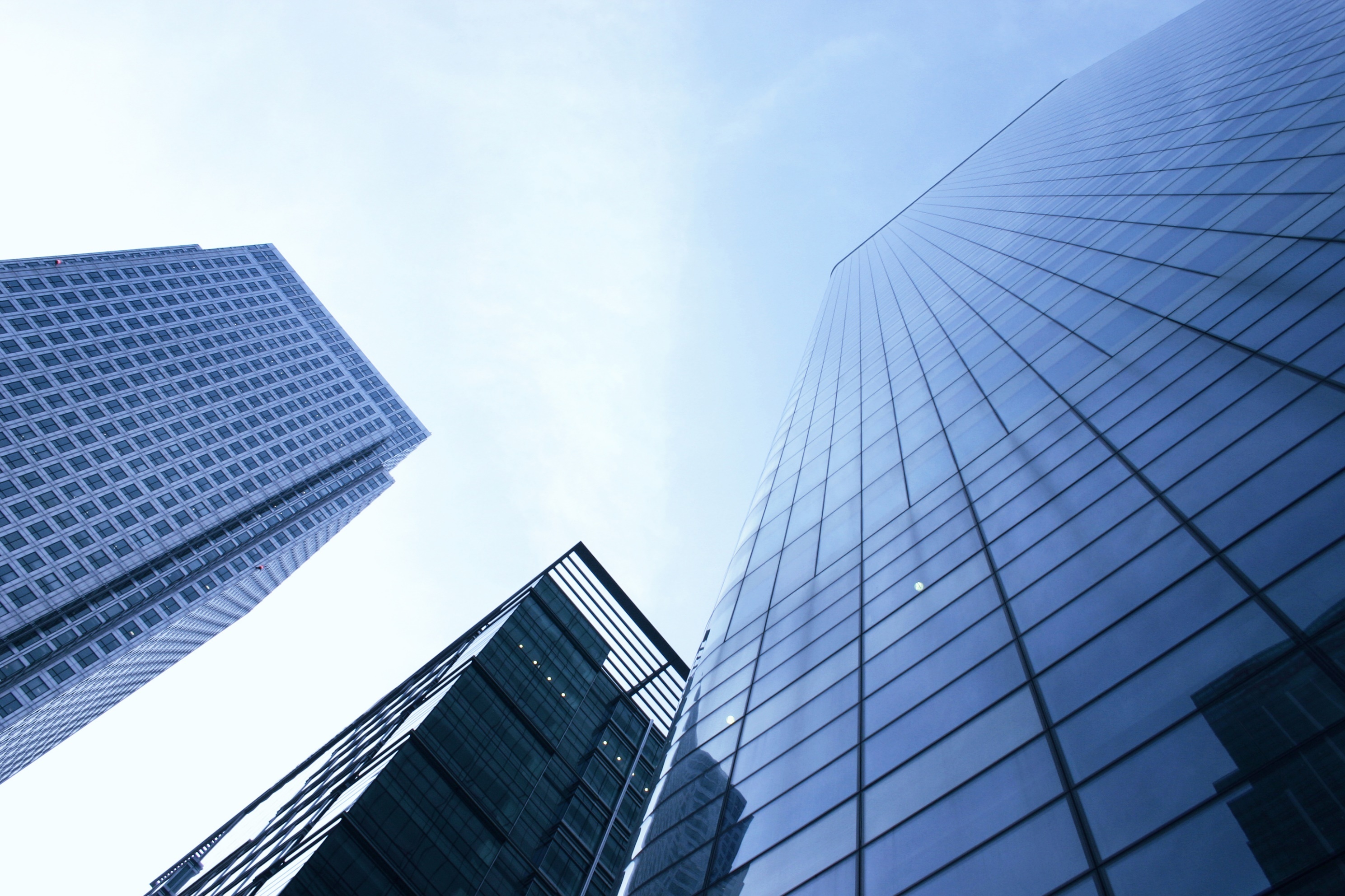 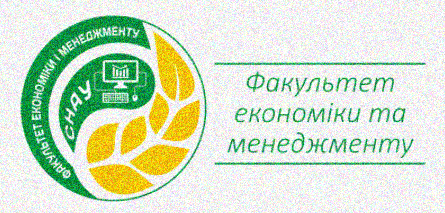 Податковий контроль
Микола Гордієнко, к.е.н., професор
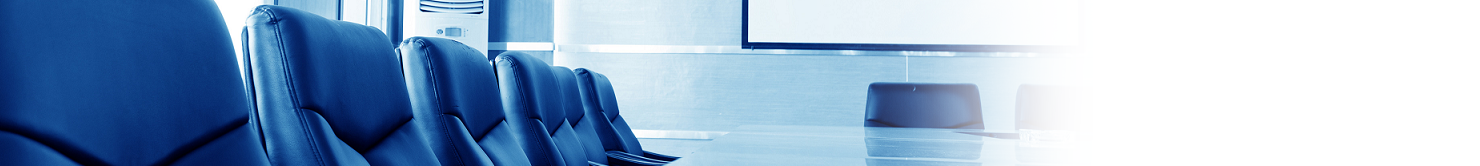 Перш ніж обрати дисципліну дайте відповідь на такі питання:
1
2
Які знання я хочу отримати?
3
Які навички я хочу засвоїти?
4
Де я зможу використати отримані знання та придбані навички?
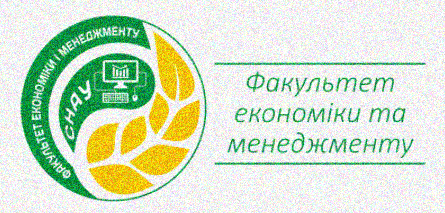 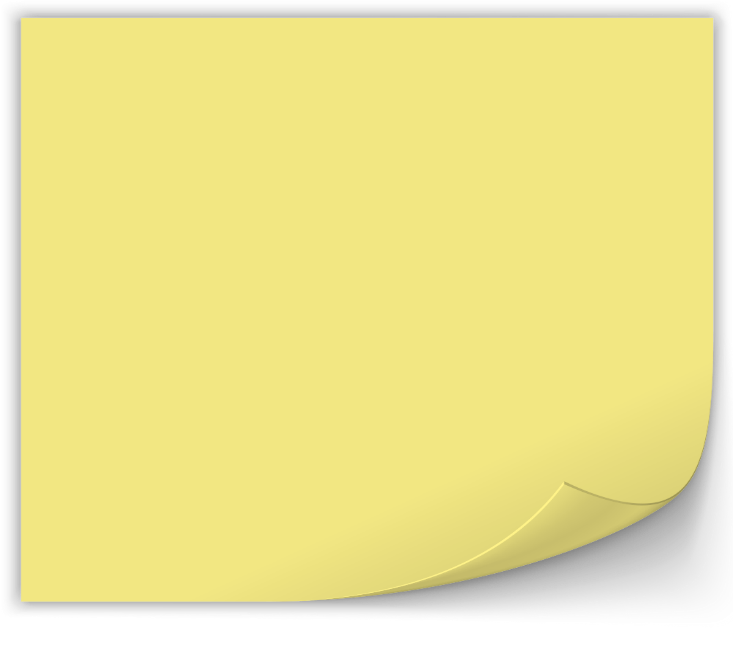 Мене цікавить…
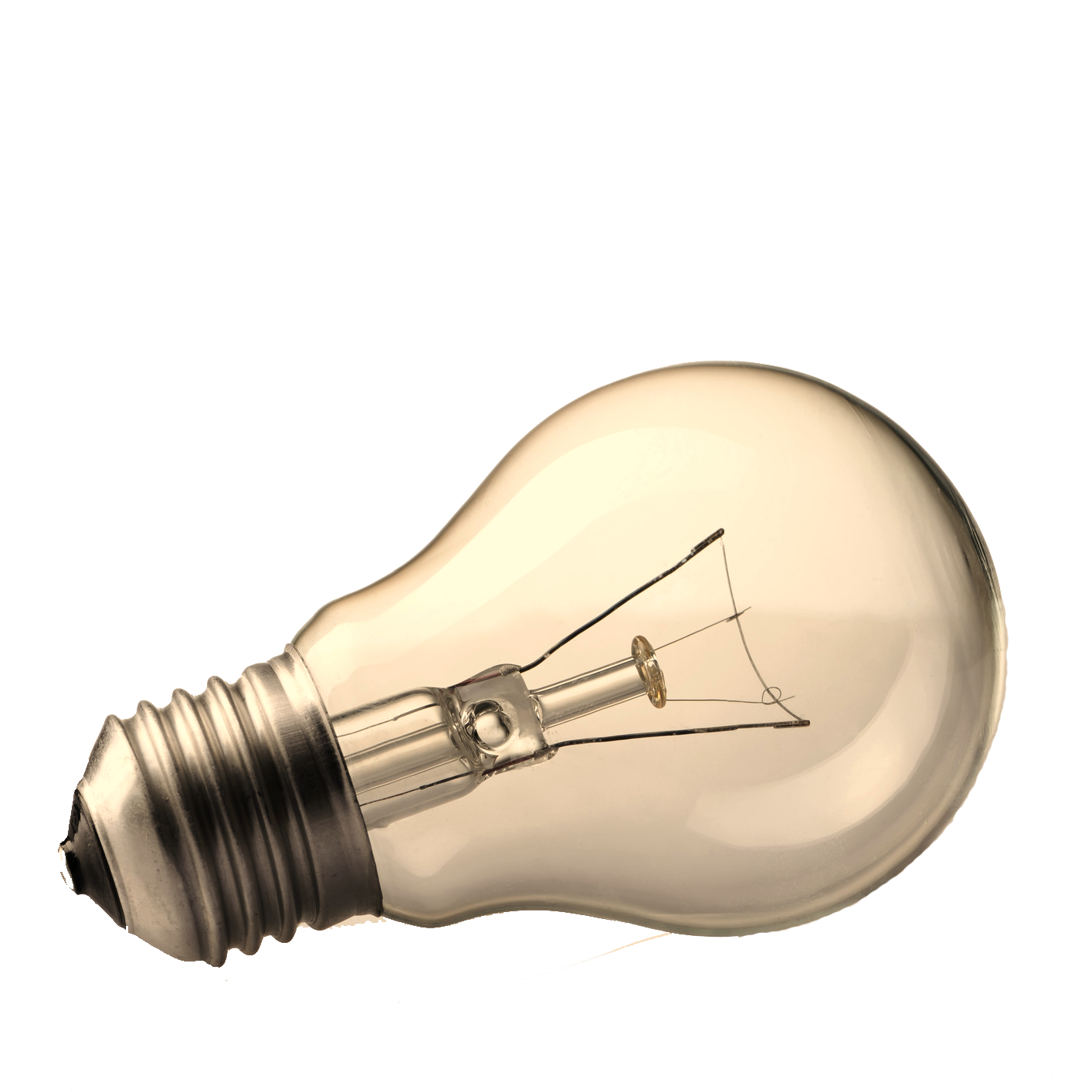 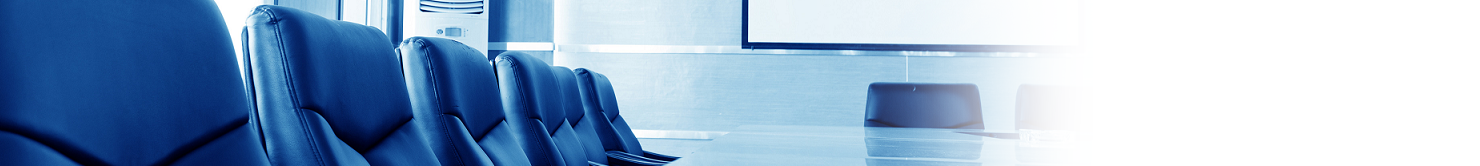 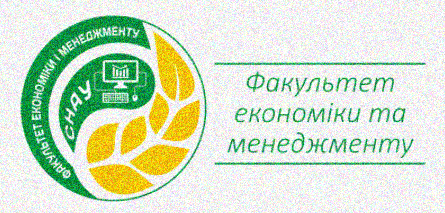 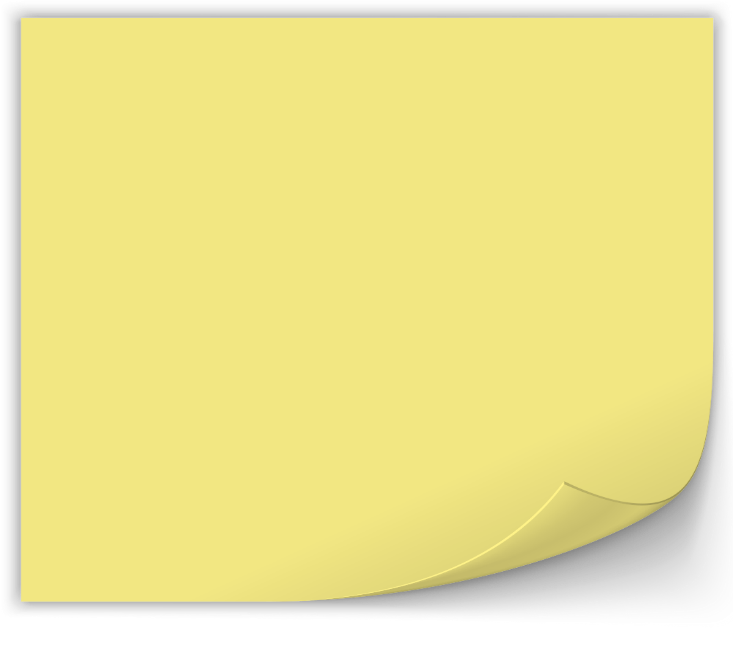 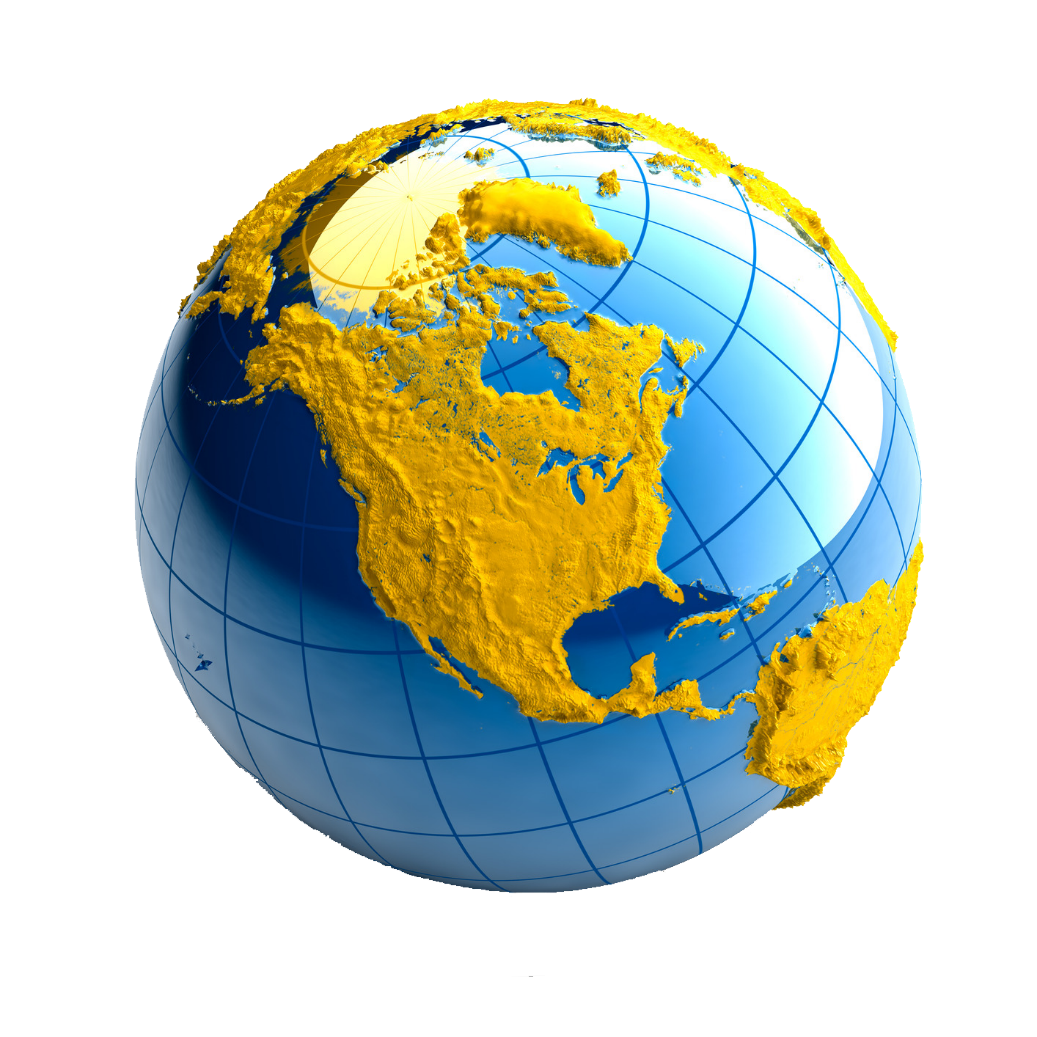 Мета дисципліни:
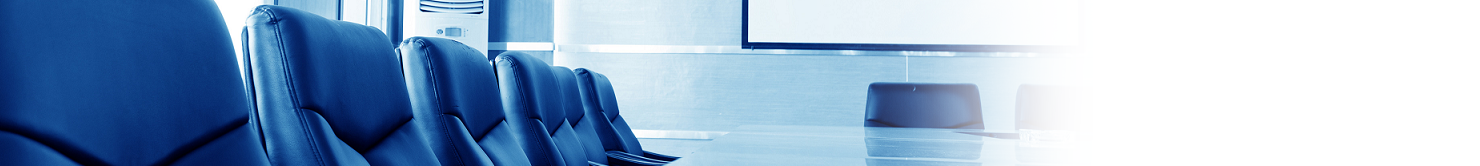 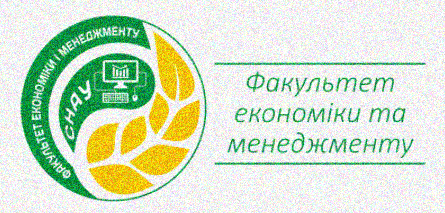 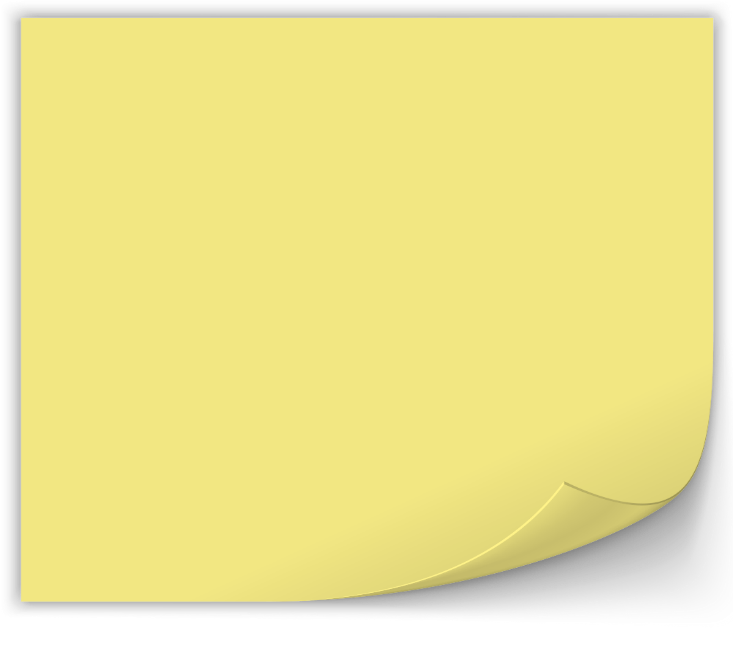 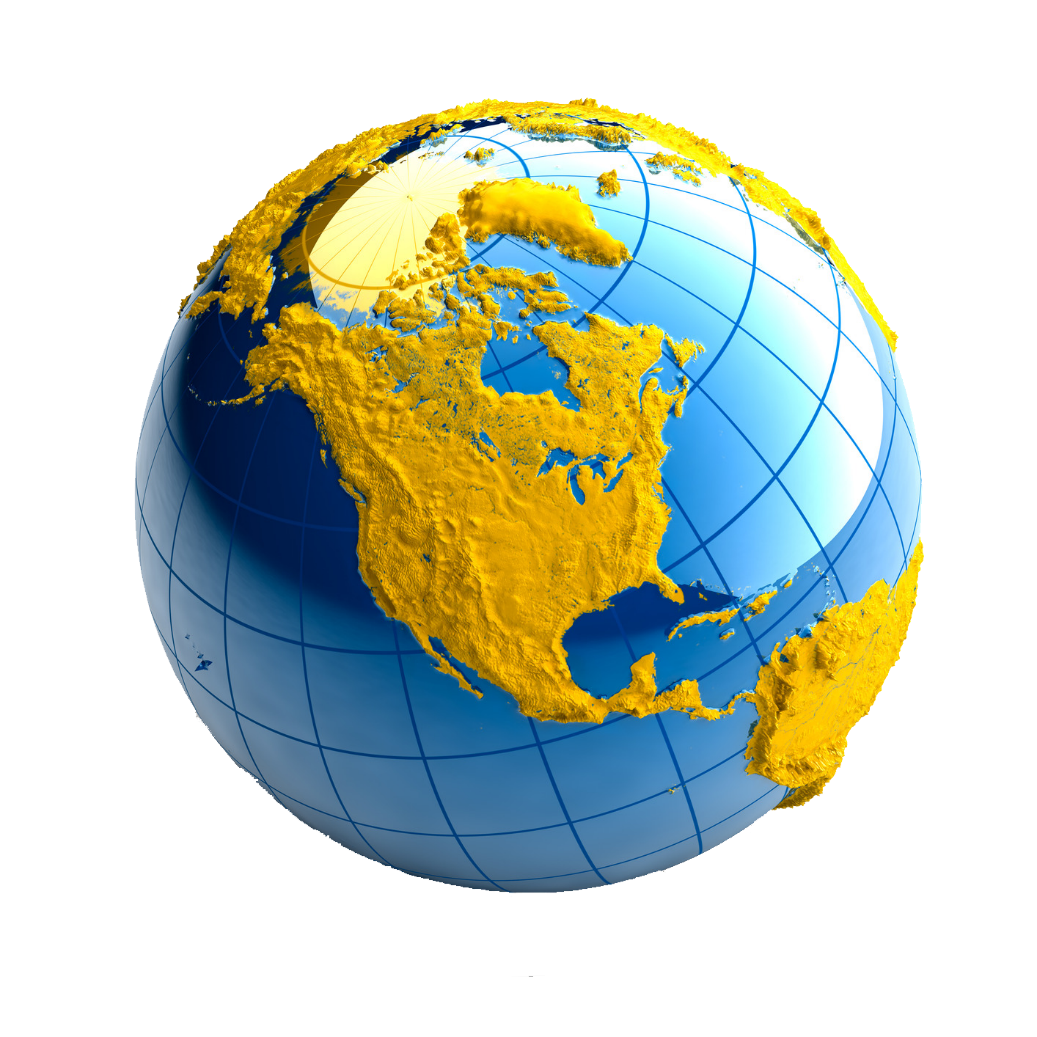 Детальніше…
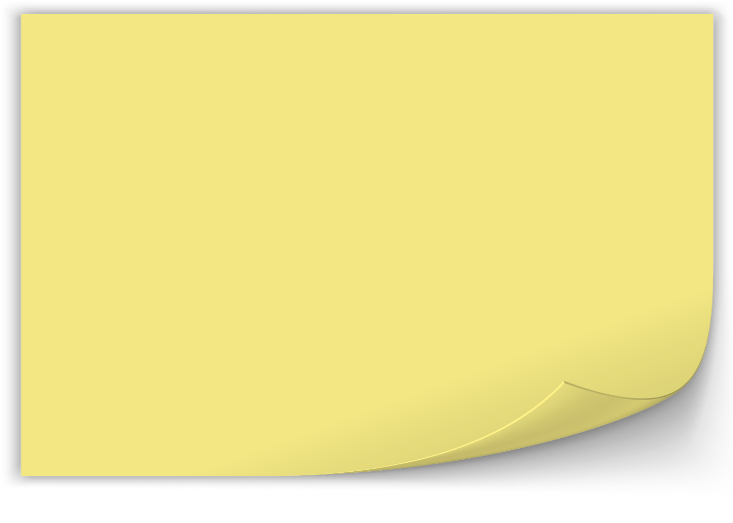 Зміст дисципліни
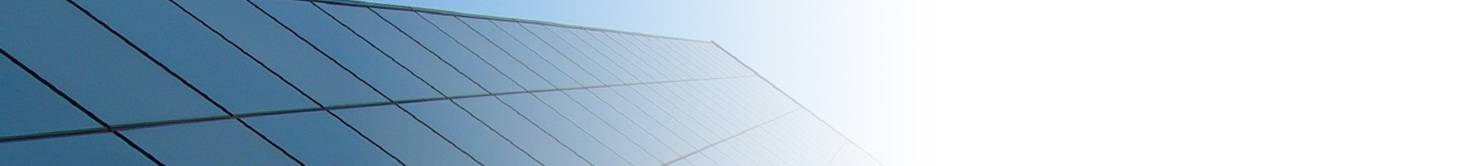 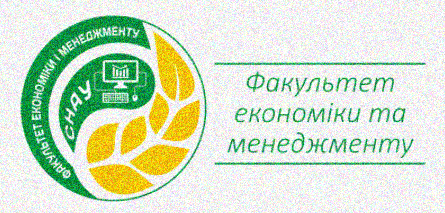 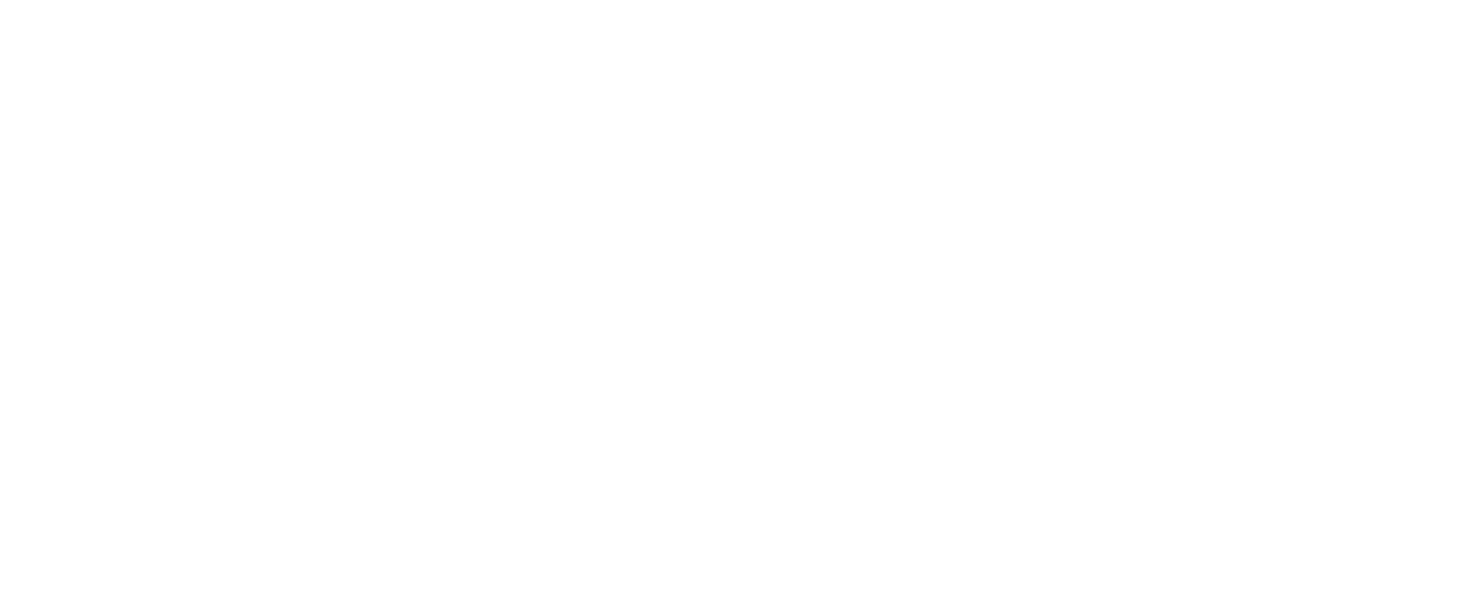 Тема 1. Нормативно-правові основи податкового контролю в Україні.
Тема 2. Методичне та інформаційна забезпечення податкового контролю. 
Тема 3. Адміністрування податків контролюючими органами. 
Тема 4. Організація проведення та документального оформлення результатів податкових перевірок. 
Тема 5. Податковий контроль окремих господарських операцій. 
Тема 6. Податкова перевірка правильності нарахування і своєчасності сплати податку на прибуток підприємств. 
Тема 7. Податкова перевірка  правильності нарахування і своєчасності сплати податку на додану вартість. 
Тема 8. Податкова перевірка правильності нарахування і своєчасності сплати акцизного податку. 
Тема 9. Податкова перевірка правильності нарахування і своєчасності сплати податку на доходи фізичних осіб. 
Тема 10. Особливості проведення податкового контролю з інших податків та зборів.